«Таблица умножения и деления с числом 7»3 класс«Школа России»
«Каждый день жизни прибавляет частичку……»
32:4
О
Р
У
4*7
Д
9*3
18:3
36:9
6*4
Ь
М
Т
21:7
С
14:7
32:4
О
Р
У
4*7
Д
9*3
18:3
36:9
6*4
Ь
М
Т
21:7
С
14:7
«Каждый день жизни прибавляет частичку мудрости»
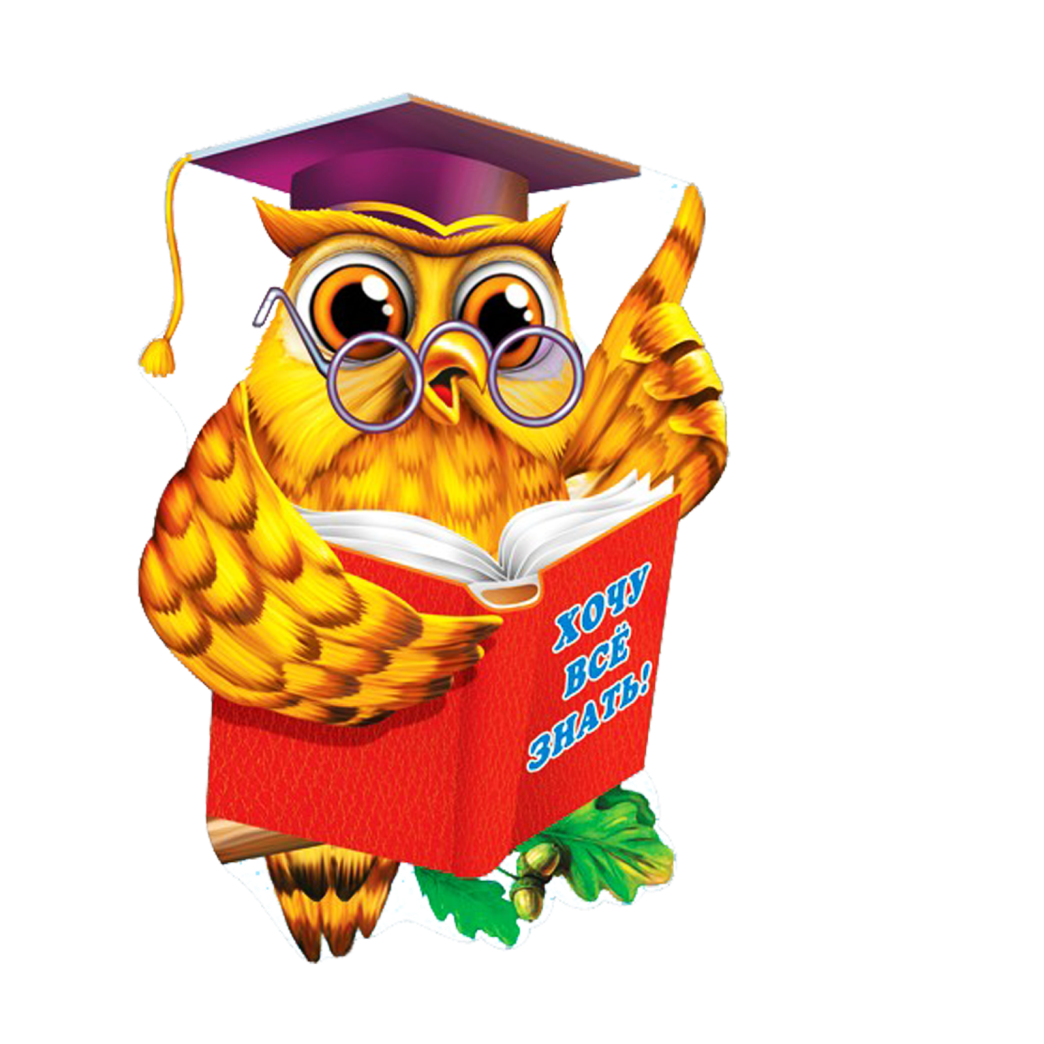 7*9=63(руб.)Ответ: 63 рубля стоит вся покупка.
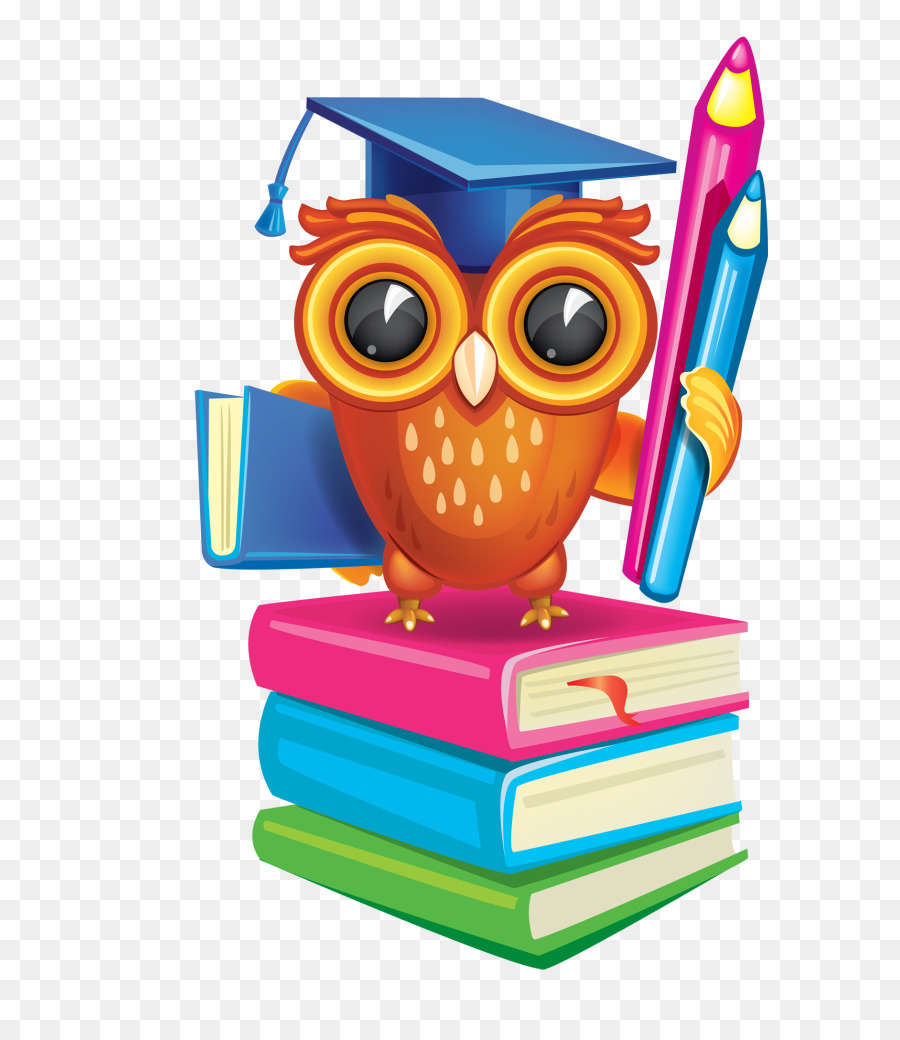 М О Л О Д Ц Ы